Société vaudoise des améliorations foncières - 2 mai 2025 - FVE
Séminaire : Le sol, si indispensable et si fragile
Un sol à protéger
DGE-Sols, F: Füllemann
Plan
Rôle et missions du Canton
Enjeux d’aujourd’hui
Leviers d’action
Perspectives pour demain
SVAF 2025 – séminaire Sol
DGE-Sols / F. Füllemann
2
Rôle et missions du Canton
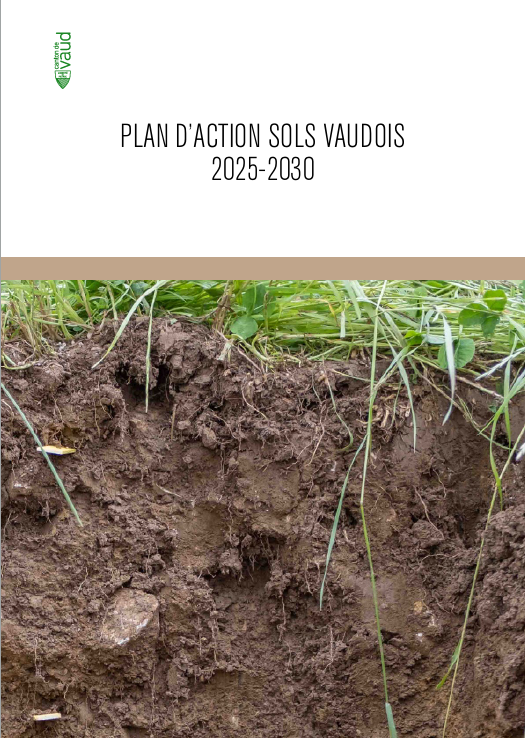 Plan d’action sols
https://www.vd.ch/environnement/sols/plan-daction-sols-vaudois
But général = protéger/améliorer la qualité des sols
 Protection des eaux
 Sécurité alimentaire
 Protection contre les dangers naturels
 Biodiversité
 Adaptation aux aléas climatiques / robustesse du territoire
 Qualité de vie (santé, température, etc.)
…
Aménagement du territoire
Constructions
Agriculture
Forêt, eaux, climat, environnement…

Gouvernance : DGE + DGAV + DGTL + climat, santé, etc.
SVAF 2025 – séminaire Sol
DGE-Sols / F. Füllemann
3
Enjeux
Imperméabilisation / artificialisation
 Protection des sols décapés sur les chantiers
 Compaction / érosion
 Matière organique
 Prévention / gestion des pollutions
 Cartographie / monitoring
 Sensibilisation / formation
SVAF 2025 – séminaire Sol
DGE-Sols / F. Füllemann
4
Leviers
Prise en compte en amont (AT, construction) ; ex. travaux/remembrements AF (ex. érosion)
Réhabiliter les sols dégradés ; ex. réhabilitation des sols organiques drainés ; ex. améliorer la capacité d’infiltration / rétention des eaux  
Valorisation des matériaux terreux
Conserver / améliorer la qualité des sols agricoles
Chantiers construction / agricoles / forestiers / manifestations temporaires
Pollutions
Informations ; ex. risques de sécheresse, monitoring de la couverture du sol, IQS…
Formation / sensibilisation ; ex. génie civil, géomètres, agronomes, etc.
SVAF 2025 – séminaire Sol
DGE-Sols / F. Füllemann
5
Perspectives pour demain
Perspectives
Approche intégrée pour la sauvegarde des sols organiques drainés
SVAF 2025 – séminaire Sol
DGE-Sols / F. Füllemann
6
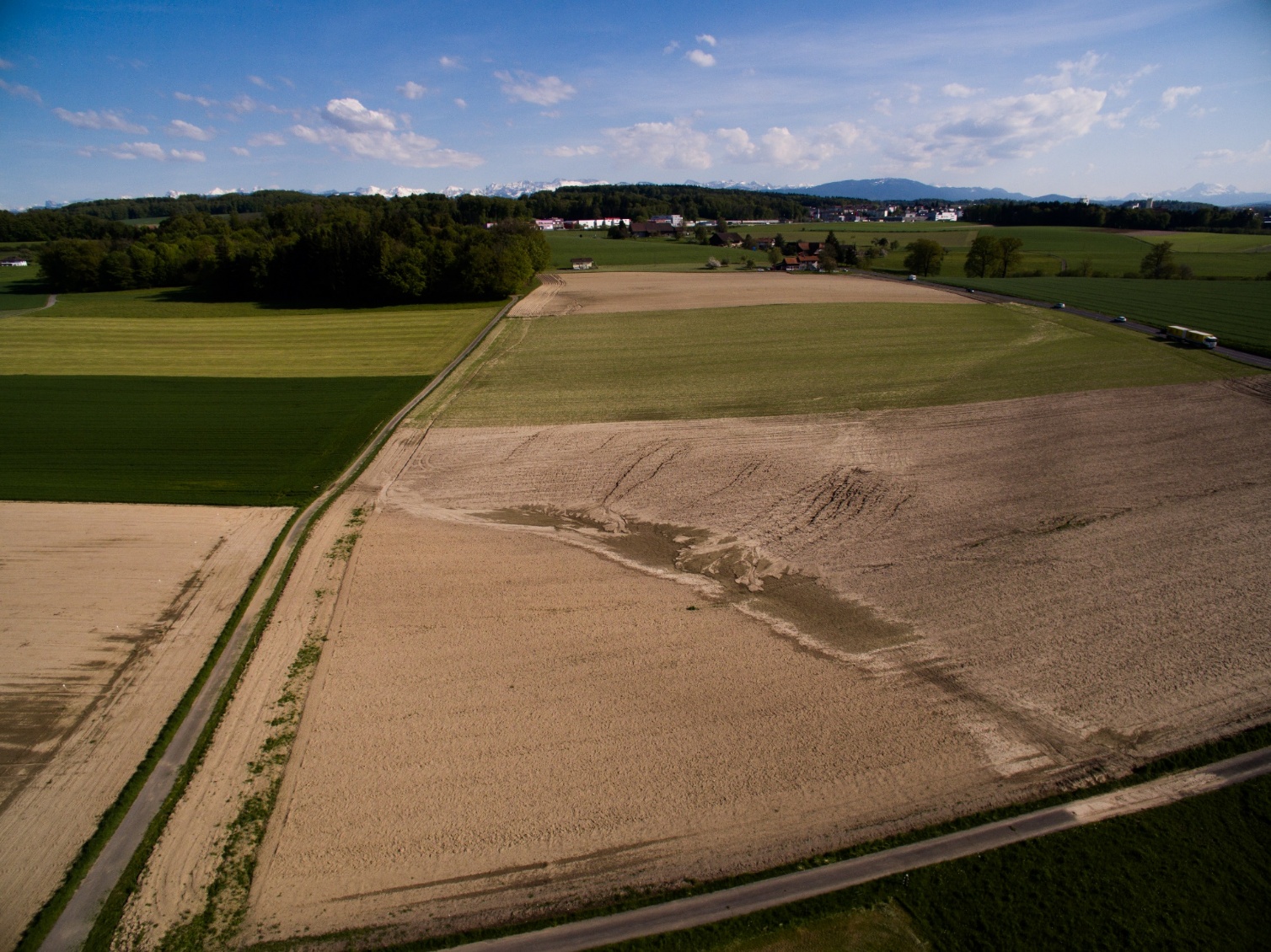 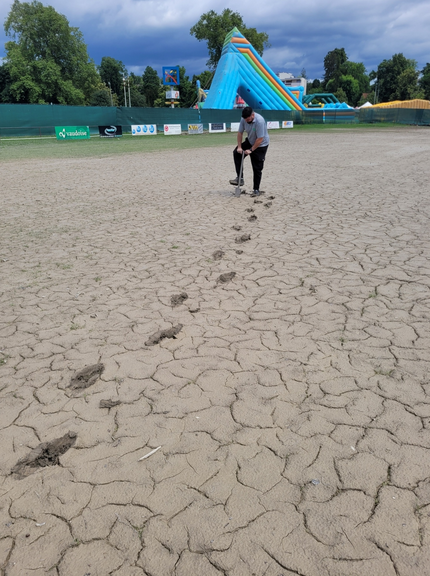 Perspectives pour demain
Perspectives
Gestion intégrée des sols pour la gestion des eaux
 Les sols/plantes comme levier pour prévenir les évènements extrêmes
 Favoriser les petits cycles de l’eau
SVAF 2025 – séminaire Sol
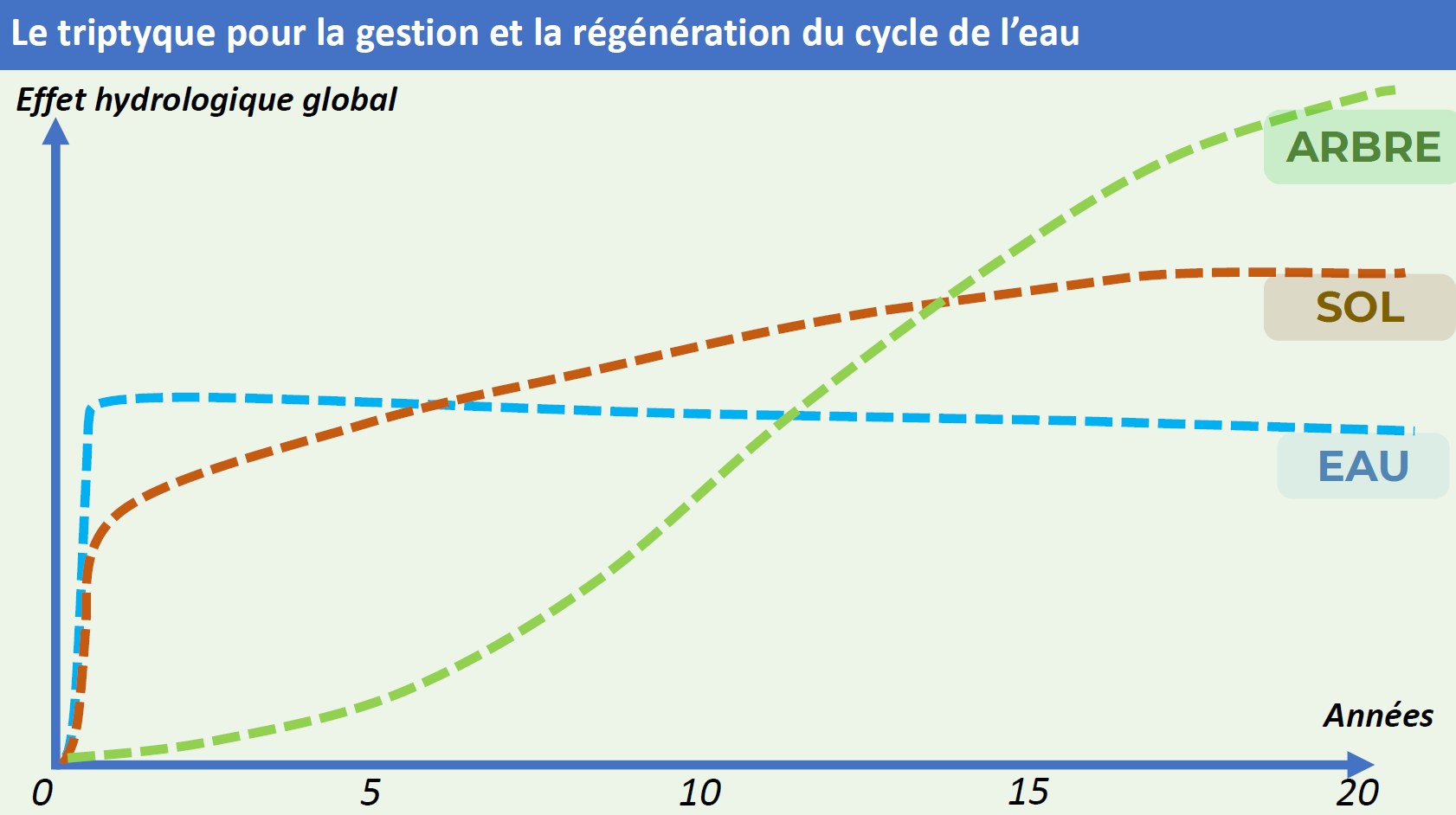 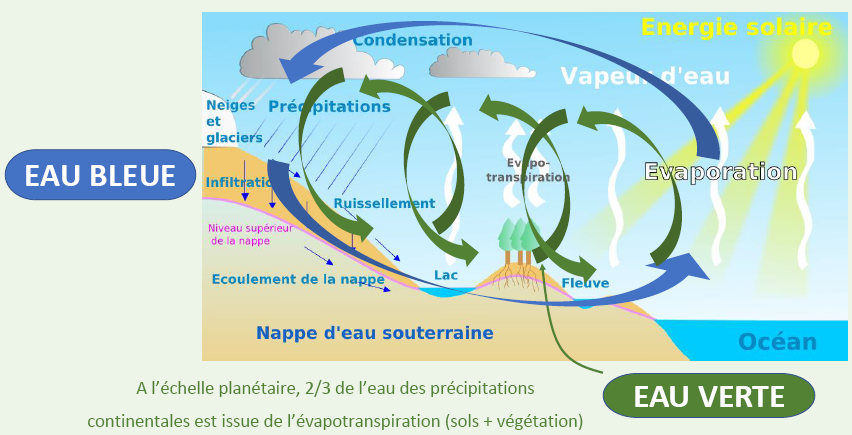 DGE-Sols / F. Füllemann
7
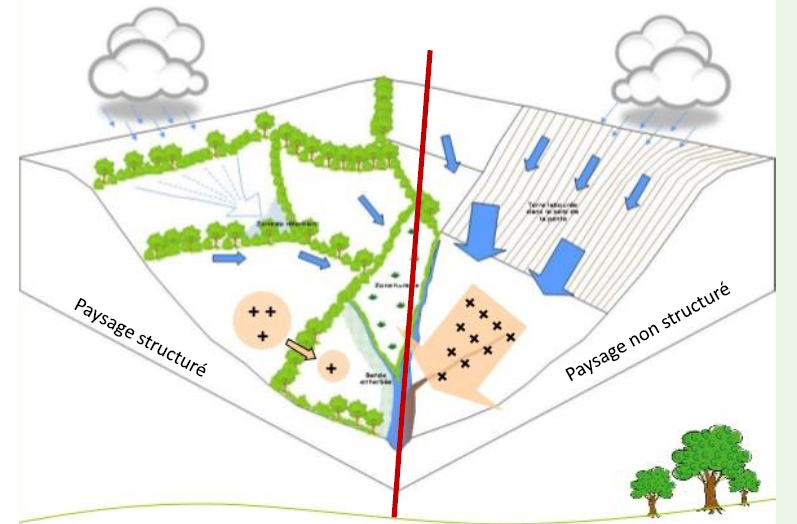 Perspectives pour demain
Perspectives
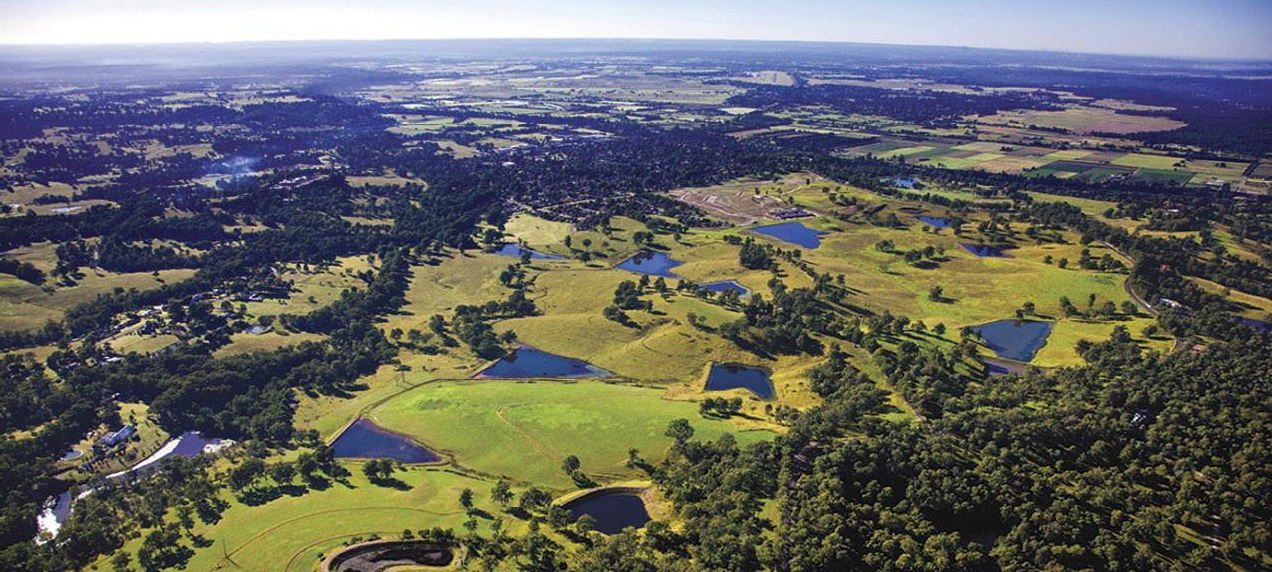 SVAF 2025 – séminaire Sol
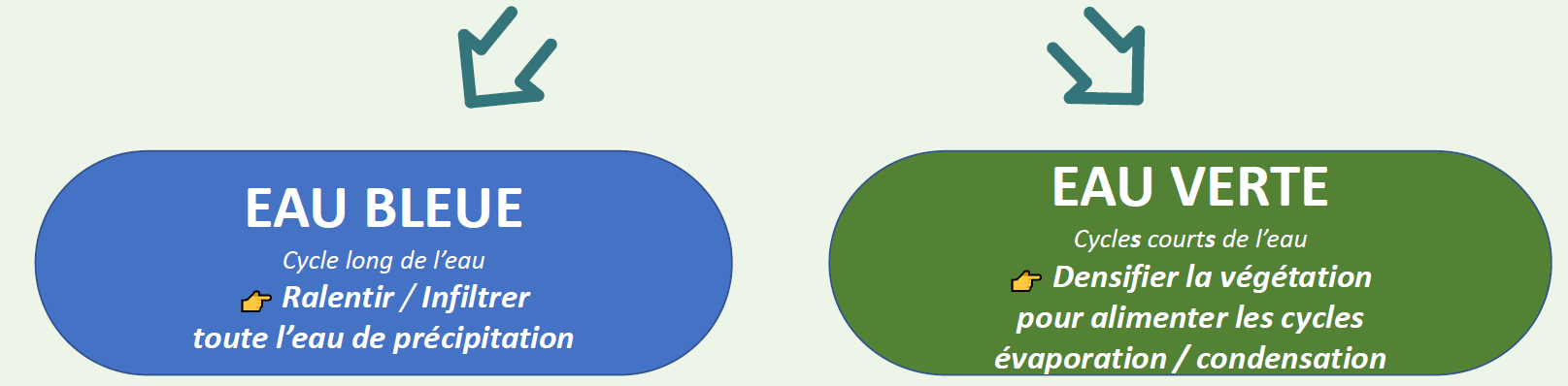 DGE-Sols / F. Füllemann
8
« Défis »
Connaissances de base 
Synergies / cohérence 
« Réflexe » sol 
Poids des traditions
Approches systémiques
Diable dans les détails
2
Nouvelles ressources utiles
https://www.vd.ch/environnement/sols
https://www.vd.ch/environnement/sols/lois-et-directives
CHANTIERS DE CONSTRUCTION ET MANIFESTATIONS TEMPORAIRES
Aides à l’exécution : DCPE877 (dioxines) 2025
Conditions particulières / chantiers
Aménagements de parcelles 
Fiches techniques construction, remise en culture, conventions de remise en culture/sols organiques
AGRICULTURE, FORET ET JARDINS 
Diagnostic de la qualité des sols (test bêche, mini profil, chaulage, etc.)
Érosion/cycle de l’eau : diagnostique, guide pour la conservation
François FüllemannCHEF DE SECTION
Département de la jeunesse, de l’environnement et de la sécurité
Direction générale de l’environnement (DGE)
SECTION SOLS
Avenue de Valmont 30b, 1014 Lausanne
+41 21 316 74 26
francois.fullemann@vd.ch 
vd.ch/sols 
 
VD.CH
2